Pozemní síly Armády České republiky (struktura, výstavba, rozvoj)
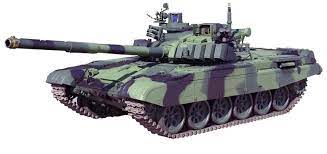 pplk. JUDr. PhDr. Stanislav Polnar, Ph.D. et Ph.D.
Struktura přednášky
Charakteristika a struktura PS AČR
Obranná strategie České republiky 2017
Dlouhodobý výhled pro obranu 2035
Koncepce výstavby Armády České republiky 2030
pplk. JUDr. PhDr. Stanislav Polnar, Ph.D. et Ph.D
Volitelná poznámka uživatele
Velitelství pozemních sil AČR
pplk. JUDr. PhDr. Stanislav Polnar, Ph.D. et Ph.D
Volitelná poznámka uživatele
Velitelství pozemních sil AČR
Velitelství pozemních sil zajišťuje taktickou úroveň velení a řízení, plánuje, řídí a organizuje přípravu sil a prostředků. 

Tohoto efektu dosahuje vhodnou kombinací použití mechanizovaných, výsadkových, tankových a lehkých motorizovaných jednotek.
 
Velitelství pozemních sil sídlí od poloviny roku 2020 v Olomouci.
pplk. JUDr. PhDr. Stanislav Polnar, Ph.D. et Ph.D
Volitelná poznámka uživatele
Velitelství pozemních sil AČR
Pozemní síly představují jádro struktury Armády České republiky, tvoří jej přibližně 13 tisíc vojenských profesionálů.
Hlavním úkolem pozemních sil je příprava sil a prostředků k zajištění obrany České republiky a k plnění mezinárodních závazků.
pplk. JUDr. PhDr. Stanislav Polnar, Ph.D. et Ph.D
Volitelná poznámka uživatele
Velitelství pozemních sil AČR
Pozemní síly se vyznačují vysokou mobilitou, flexibilitou, palebnou silou včetně odolnosti proti působení nepřítele. 
Jsou strukturovány a vybaveny tak, aby mohly plnit hlavní úkoly a působit v celém spektru operací. 
Tvoří je bojové síly, síly bojové podpory a síly bojového zabezpečení.
pplk. JUDr. PhDr. Stanislav Polnar, Ph.D. et Ph.D
Volitelná poznámka uživatele
Velitelství pozemních sil AČR
Jednotky pozemních sil tvoří základ úkolových uskupení ozbrojených sil ČR vysílaných do mezinárodních operací, zejm. NATO, EU nebo OSN. 
K tomu je přizpůsoben i jejich výcvik s cílem dosažení co nejvyššího stupně interoperability. 
Jednotky jsou připravovány jak pro plnění vojenských, tak nevojenských činností.
pplk. JUDr. PhDr. Stanislav Polnar, Ph.D. et Ph.D
Volitelná poznámka uživatele
Velitelství pozemních sil AČR
Síly a prostředky pozemních sil AČR jsou také nasazovány na vyžádání na podporu IZS při živelních katastrofách. 
Vojáci se podíleli na záchraně lidských životů a majetku i při následné likvidaci škod způsobených povodněmi v letech 1997, 2002, 2009, 2010 a 2013.
pplk. JUDr. PhDr. Stanislav Polnar, Ph.D. et Ph.D
Volitelná poznámka uživatele
Struktura – bojové síly
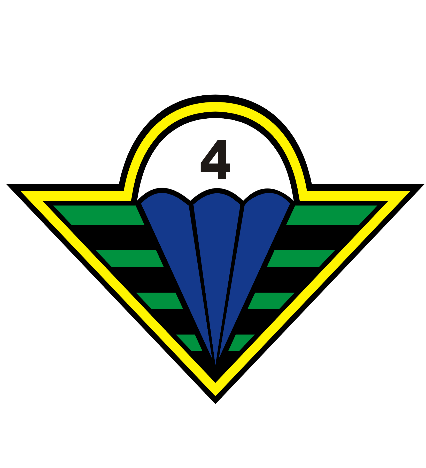 4. brigáda rychlého nasazení Žatec

41. mechanizovaný prapor Žatec
42. mechanizovaný prapor Tábor
44. lehký motorizovaný prapor Jindřichův Hradec
pplk. JUDr. PhDr. Stanislav Polnar, Ph.D. et Ph.D
Volitelná poznámka uživatele
Struktura – bojové síly
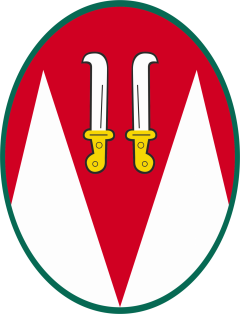 7. mechanizovaná brigáda Hranice

71. mechanizovaný prapor Hranice
72. mechanizovaný prapor Přáslavice
73. tankový prapor Přáslavice
74. mechanizovaný prapor Bučovice
pplk. JUDr. PhDr. Stanislav Polnar, Ph.D. et Ph.D
Volitelná poznámka uživatele
Struktura – bojové síly
43. výsadkový pluk Chrudim
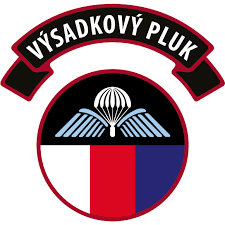 pplk. JUDr. PhDr. Stanislav Polnar, Ph.D. et Ph.D
Volitelná poznámka uživatele
Struktura – síly bojové podpory
13. dělostřelecký pluk Jince 



131. dělostřelecký oddíl Jince
132. dělostřelecký oddíl Jince
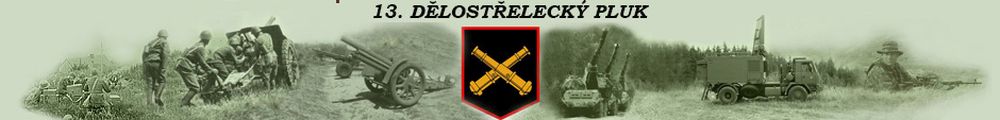 pplk. JUDr. PhDr. Stanislav Polnar, Ph.D. et Ph.D
Volitelná poznámka uživatele
Struktura – síly bojové podpory
15. ženijní pluk Bechyně




151. ženijní prapor Bechyně
152. ženijní prapor Bechyně
153. ženijní prapor Olomouc
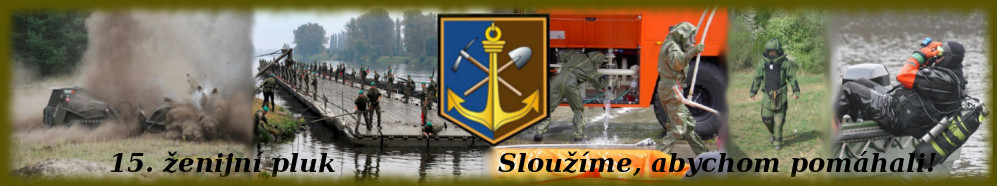 pplk. JUDr. PhDr. Stanislav Polnar, Ph.D. et Ph.D
Volitelná poznámka uživatele
Struktura – síly bojové podpory
31. pluk radiační, chemické a biologické ochrany Liberec

311. prapor radiační, chemické a biologické ochrany
312. prapor radiační, chemické a biologické ochrany
314. centrum výstrahy zbraní hromadného ničení
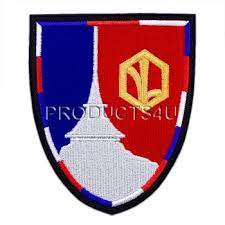 pplk. JUDr. PhDr. Stanislav Polnar, Ph.D. et Ph.D
Volitelná poznámka uživatele
Struktura – síly bojové podpory
53. pluk průzkumu a elektronické boje Heliodora Píky Opava


532. prapor elektronického boje(Opava a Tábor)
102. průzkumný prapor Prostějov
533. prapor bezpilotních prostředků Prostějov
Centrum ISR
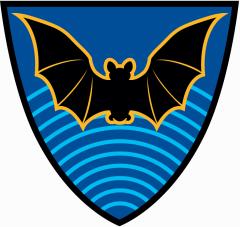 pplk. JUDr. PhDr. Stanislav Polnar, Ph.D. et Ph.D
Volitelná poznámka uživatele
Struktura – síly bojového zabezpečení
14. pluk logistické podpory Pardubice




141. zásobovací prapor Pardubice 
142. prapor oprav Klatovy
143. zásobovací prapor Lipník nad Bečvou
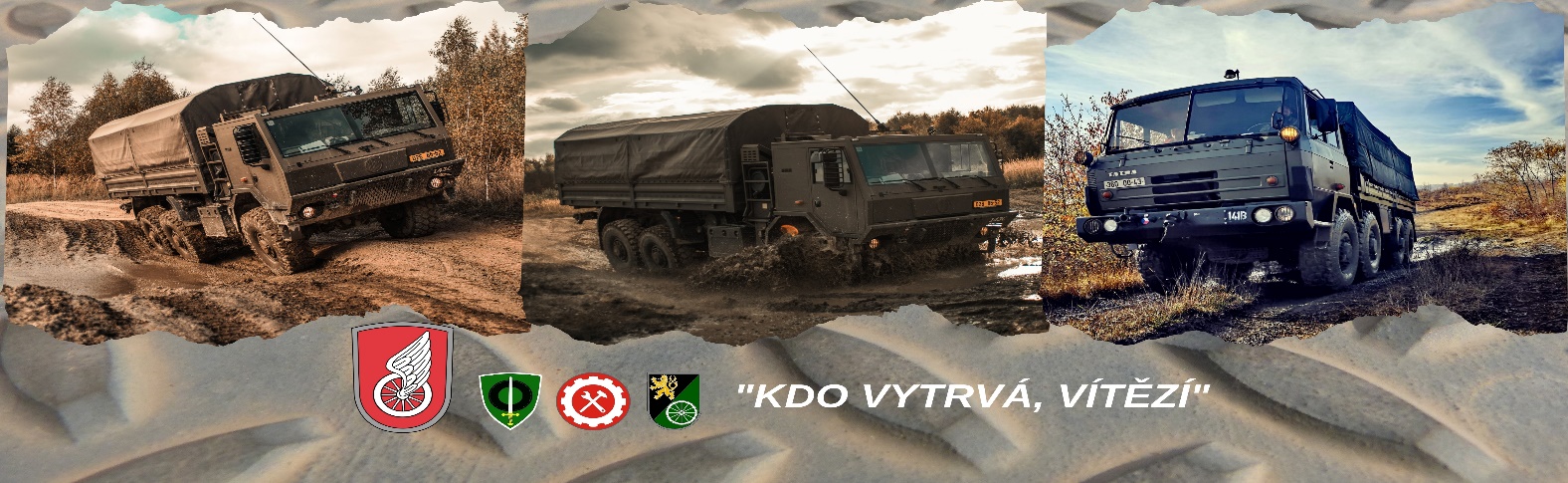 pplk. JUDr. PhDr. Stanislav Polnar, Ph.D. et Ph.D
Volitelná poznámka uživatele
Obranná strategie České republiky 2017
Pro kolektivní obranu spojenců podle článku 5 Severoatlantické smlouvy poskytne Českárepublika pozemní a vzdušné síly předurčené k tomuto účelu v rámci obranného plánování NATO, jejichž základ tvoří brigádní úkolové uskupení na bázi mechanizované brigády, perspektivně těžkého typu.
pplk. JUDr. PhDr. Stanislav Polnar, Ph.D. et Ph.D
Volitelná poznámka uživatele
Obranná strategie České republiky 2017
Pro mezinárodní operace ke zvládání krizí poskytne Česká republika v závislosti na charakteru situace brigádní úkolové uskupení pozemních sil bez rotace po dobu šesti měsíců. V případě, že toto uskupení nebude nasazeno, bude Česká republika pro mezinárodní operace ke zvládání krizí schopna souběžně nasadit dlouhodobě udržitelné praporní a rotní úkolové uskupení pozemních sil, nebo komponent vzdušných sil s rotací.
pplk. JUDr. PhDr. Stanislav Polnar, Ph.D. et Ph.D
Volitelná poznámka uživatele
Obranná strategie České republiky 2017
Na základě hodnocení bezpečnostních hrozeb a z nich vyplývajících rizik je v dlouhodobém horizontu nutné počítat s výstavbou nových jednotek a útvarů k navýšení zejména bojových schopností u pozemních sil a navýšit tak AČR o dalších 5 000 osob, při zachování priority pro plnou personální naplněnost, vybavení, vyzbrojení, vycvičení a dosažení plných operačních schopností u dvou stávajících brigád, z toho jedné těžkého typu. Při přezbrojování útvarů bude stávající vojenská technika využita pro vyzbrojení mobilizačně rozvinované armády.
pplk. JUDr. PhDr. Stanislav Polnar, Ph.D. et Ph.D
Volitelná poznámka uživatele
Dlouhodobý výhled pro obranu 2035.
Jádrem ozbrojených sil budou pozemní sílys vysokou mírou akceschopnosti a víceúčelovosti s různými druhy schopností a jednotek (těžké, střední, lehké), doplněné vzdušnými a speciálními silami a odpovídajícími schopnostmi bojové podpory a bojového zabezpečení.
pplk. JUDr. PhDr. Stanislav Polnar, Ph.D. et Ph.D
Volitelná poznámka uživatele
Dlouhodobý výhled pro obranu 2035.
Ke klíčovým schopnostem obranného průmyslu ČR patří zajištění výzbroje a výstroje vojáka, klíčových systémů pozemního vojska, klíčových druhů munice pro pozemní síly a vzdušné síly, radarových a monitorovacích systémů a dále zajištění minimálně základní provozuschopnosti letecké techniky z domácích zdrojů, komunikační a informační infrastruktura a její ochrana.
pplk. JUDr. PhDr. Stanislav Polnar, Ph.D. et Ph.D
Volitelná poznámka uživatele
Koncepce výstavby Armády České republiky 2030
Výstavba AČR bude realizována ve vztahuk vyvážené struktuře sil, jejichž jádrem budoupozemní síly s vysokou mírou akceschopnosti a víceúčelovosti s různými druhy schopností a jednotek (těžké, střední, lehké), doplněné vzdušnými, speciálními, kybernetickými a teritoriálními silami a odpovídajícími schopnostmi bojové podpory a bojového zabezpečení.
pplk. JUDr. PhDr. Stanislav Polnar, Ph.D. et Ph.D
Volitelná poznámka uživatele
Koncepce výstavby Armády České republiky 2030
Pozemní síly (PozS) budou tvořeny mechanizo-vaným, výsadkovým, ženijním a chemickýmvojskem, dělostřelectvem, logistikou a silamia prostředky zpravodajského zabezpečení.Hlavním úkolem PozS bude příprava sil a pro-středků k zajištění obrany ČR a k plnění meziná-rodních závazků.
pplk. JUDr. PhDr. Stanislav Polnar, Ph.D. et Ph.D
Volitelná poznámka uživatele
Koncepce výstavby Armády České republiky 2030
Mechanizované vojsko bude vysoce mobilnís účinnou palebnou silou, odolností a manév-rem, schopné účinně působit proti lehce a těž-ce obrněným cílům ve dne i v noci v plnémspektru operací. Bude udržovat schopnostzasazovat úkolové uskupení (ÚU) do velikostibrigádního úkolového uskupení (bÚU).
pplk. JUDr. PhDr. Stanislav Polnar, Ph.D. et Ph.D
Volitelná poznámka uživatele
Koncepce výstavby Armády České republiky 2030
Základem mechanizovaného vojska budou dvěmechanizované brigády, odpovídající struktu-rou a schopnostmi standardům NATO. Jednaz brigád bude těžkého typu připravena k na-sazení do operací kolektivní obrany v souladus požadavky obranného plánování NATO. Dru-há brigáda bude budována s výhledem přechodu na brigádu středního typu.
pplk. JUDr. PhDr. Stanislav Polnar, Ph.D. et Ph.D
Volitelná poznámka uživatele
Koncepce výstavby Armády České republiky 2030
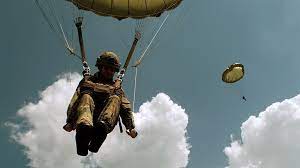 Výsadkové vojsko bude disponovat schop-ností zasazení osob, techniky a materiáluvzdušným výsadkem a schopností účinnéhopůsobení proti těžce a lehce obrněným cílůmve dne i v noci. Bude udržovat schopnost zasa-zovat výsadková ÚU. Výsadkové vojsko budetvořeno výsadkovým plukem.
pplk. JUDr. PhDr. Stanislav Polnar, Ph.D. et Ph.D
Volitelná poznámka uživatele
Koncepce výstavby Armády České republiky 2030
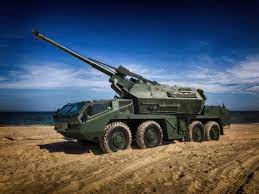 Dělostřelectvo bude mít schopnost posky-tovat palebnou podporu uskupením PozSsamohybnými dělostřeleckými a minomet-nými zbraňovými systémy standardu NATOs použitím širokého spektra smrtící, nesmrtící a přesně naváděné dělostřelecké munice.Dělostřelectvo bude mít schopnost přepravya doplnění munice v poli. Palebné čety do-sáhnou schopnosti samostatně nasaditelnýchmodulů.
pplk. JUDr. PhDr. Stanislav Polnar, Ph.D. et Ph.D
Volitelná poznámka uživatele
Koncepce výstavby Armády České republiky 2030
Budou rozvíjeny schopnosti přesného zjišťo-vání cílů a hodnocení výsledků dělostřelecképalby k pokrytí prostoru palebného působe-ní dělostřelectva, zjišťování nových typů cílůa použití technicky pokročilých prostředkůdělostřeleckého průzkumu. Dělostřelectvo sebude podílet na navádění vzdušných prostřed-ků palebné podpory.
pplk. JUDr. PhDr. Stanislav Polnar, Ph.D. et Ph.D
Volitelná poznámka uživatele
Koncepce výstavby Armády České republiky 2030
Bude vybudován jednotný systém automatizace řízení palby dělostřeleckých a minometných jednotek, který bude interoperabilní s dělostřeleckými jednotkami NATO a kompatibilní se systémy velení, řízení, komunikace, zpracování dat, zpravodajství, zjišťování a sledování cílů a průzkumu AČR.
pplk. JUDr. PhDr. Stanislav Polnar, Ph.D. et Ph.D
Volitelná poznámka uživatele
Koncepce výstavby Armády České republiky 2030
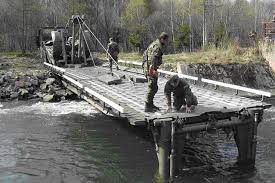 Ženijní vojsko bude poskytovat bojovou ženijní podporu vytvářením podmínek k zajištěnípohybu a ochrany vlastních jednotek, k omezení pohybu protivníka a zajištění všeobecnéženijní podpory. Ženijní podpora bude poskytována organickými ženijními jednotkami a vytvářenými ženijními úkolovými uskupeními.
pplk. JUDr. PhDr. Stanislav Polnar, Ph.D. et Ph.D
Volitelná poznámka uživatele
Koncepce výstavby Armády České republiky 2030
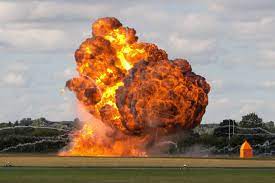 Ženijní vojsko bude disponovat moderními ženijními prostředky a materiálem k úpravě a údržbě cest a letišť, zřizování průchodů v zátarasech, uvolňování cest od výbušných hrozeb, překonávání vodních překážek, zřizování výbušných a nevýbušných zátarasů, budování ochranných staveb, těžbě a úpravě vody, záchranným pracím a likvidaci improvizovaných výbušných zařízení.
pplk. JUDr. PhDr. Stanislav Polnar, Ph.D. et Ph.D
Volitelná poznámka uživatele
Koncepce výstavby Armády České republiky 2030
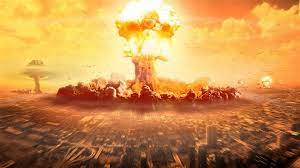 Chemické vojsko bude poskytovat ochranuproti ZHN a chemické zabezpečení vojsk seschopností podílet se na zabezpečení bojo-vé podpory jednotek ÚU v operacích. Budeposkytovat pravidelný příspěvek do NRF formou mnohonárodního ÚU radiační, chemickéa biologické ochrany a v rámci iniciativy FNC plnit významnou úlohu vedoucího národa v oblasti přípravy.
pplk. JUDr. PhDr. Stanislav Polnar, Ph.D. et Ph.D
Volitelná poznámka uživatele
Koncepce výstavby Armády České republiky 2030
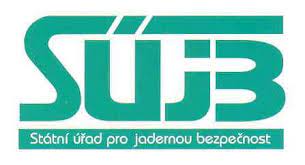 Chemické vojsko bude i nadále koordinovatmonitorovací činnost v rámci civilně-vojenskéspolupráce se Státním úřadem pro jadernoubezpečnost v návaznosti na armádní radiačnímonitorovací síť.
pplk. JUDr. PhDr. Stanislav Polnar, Ph.D. et Ph.D
Volitelná poznámka uživatele
Koncepce výstavby Armády České republiky 2030
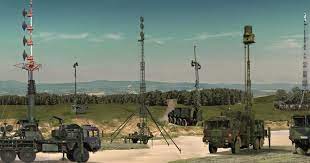 Zpravodajské zabezpečení v AČR bude poskytovat schopnosti v oblastech zpravodajství,průzkumu, elektronického boje (EB), geografického a hydrometeorologického zabezpečení k podpoře rozhodovacího procesu.
pplk. JUDr. PhDr. Stanislav Polnar, Ph.D. et Ph.D
Volitelná poznámka uživatele
Koncepce výstavby Armády České republiky 2030
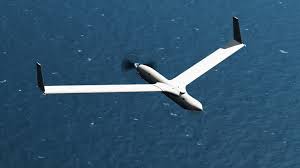 Průzkum a jeho síly a prostředky budou integrovány do jednotného informačního prostředí k zabezpečení poskytování dat a informací o cílech. Budou pořízeny bezpilotní a bezosádkové průzkumné systémy s vysokým stupněm autonomního řízení. Pro podporu taktické a operační úrovně velení a řízení se využijí víceúčelové bezpilotní prostředky.
pplk. JUDr. PhDr. Stanislav Polnar, Ph.D. et Ph.D
Volitelná poznámka uživatele
Koncepce výstavby Armády České republiky 2030
Bude pokračovat rozvoj schopností a implementace víceúčelových bezpilotních systémů vyšších operačních schopností pro multispektrální bojovou podporu a zabezpečení jednotek a všech stupňů velení a řízení AČR. Průzkum bude mít schopnost rychlého automatického shromažďování, distribuce a dohodnocování informací včetně podpory targetingu.
pplk. JUDr. PhDr. Stanislav Polnar, Ph.D. et Ph.D
Volitelná poznámka uživatele
Koncepce výstavby Armády České republiky 2030
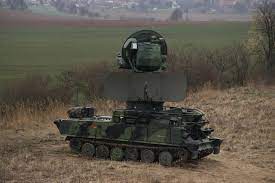 Síly a prostředky EB budou rozvíjeny v rámcijedné ze dvou deklarovaných specializací AČRs integrací do jednotných platforem ke schopnosti vedení nepřetržitého skrytého rádiového a radiotechnického průzkumu, zjišťování všech druhů radiolokátorů, identifikačních prostředků a navigačních zařízení.
pplk. JUDr. PhDr. Stanislav Polnar, Ph.D. et Ph.D
Volitelná poznámka uživatele
Koncepce výstavby Armády České republiky 2030
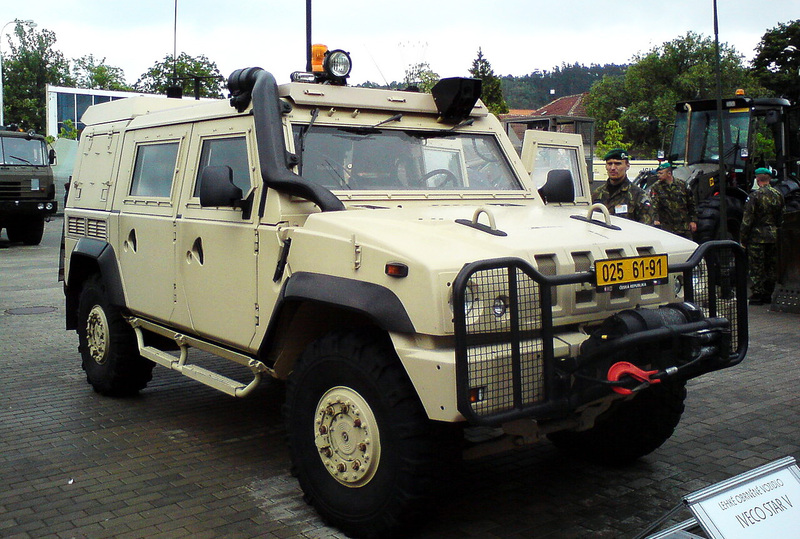 Síly a prostředky EB budou schopny sofistikovaného zaměřování, identifikace a rušení spojovacích, datových a informačních sítí a navigačních systémů, včetně zajištění ochrany osob, vozidel, letounů a ostatních prostředků AČR.
pplk. JUDr. PhDr. Stanislav Polnar, Ph.D. et Ph.D
Volitelná poznámka uživatele
Koncepce výstavby Armády České republiky 2030
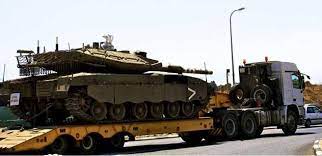 Logistika bude po vymezených oblastecha službách poskytovat plné logistické zabezpečení v celém spektru činností MO. Podle úrovně operačního použití se logistika rozčlení na 1. až 4. úroveň s organickými prvky ve struktuře sil AČR.
pplk. JUDr. PhDr. Stanislav Polnar, Ph.D. et Ph.D
Volitelná poznámka uživatele
Koncepce výstavby Armády České republiky 2030
1. úroveň logistického zabezpečení (organickéjednotky logistiky) bude působit ve prospěchpraporů/oddílů/letek.
2. úroveň logistického zabezpečení budou představovat u PozS prapory logistiky zabezpečující jednotlivá bÚU.
pplk. JUDr. PhDr. Stanislav Polnar, Ph.D. et Ph.D
Volitelná poznámka uživatele
ZDROJE
https://www.army.cz/
Obranná strategie České republiky 2017
Dlouhodobý výhled pro obranu 2035
Koncepce výstavby Armády České republiky 2030
pplk. JUDr. PhDr. Stanislav Polnar, Ph.D. et Ph.D
Volitelná poznámka uživatele
DOTAZY???
Volitelná poznámka uživatele
pplk. JUDr. PhDr. Stanislav Polnar, Ph.D. et Ph.D